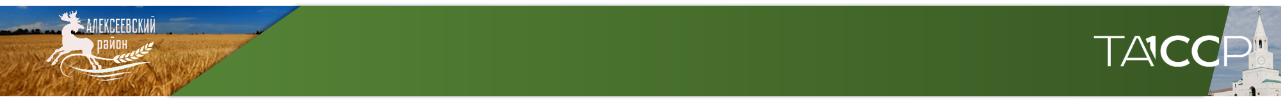 Национальный проект
«Культура/ Культурная среда»
СДК в с. Билярск
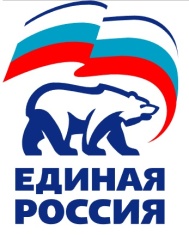 Было 08.11.2019
Стало 15.11.2019
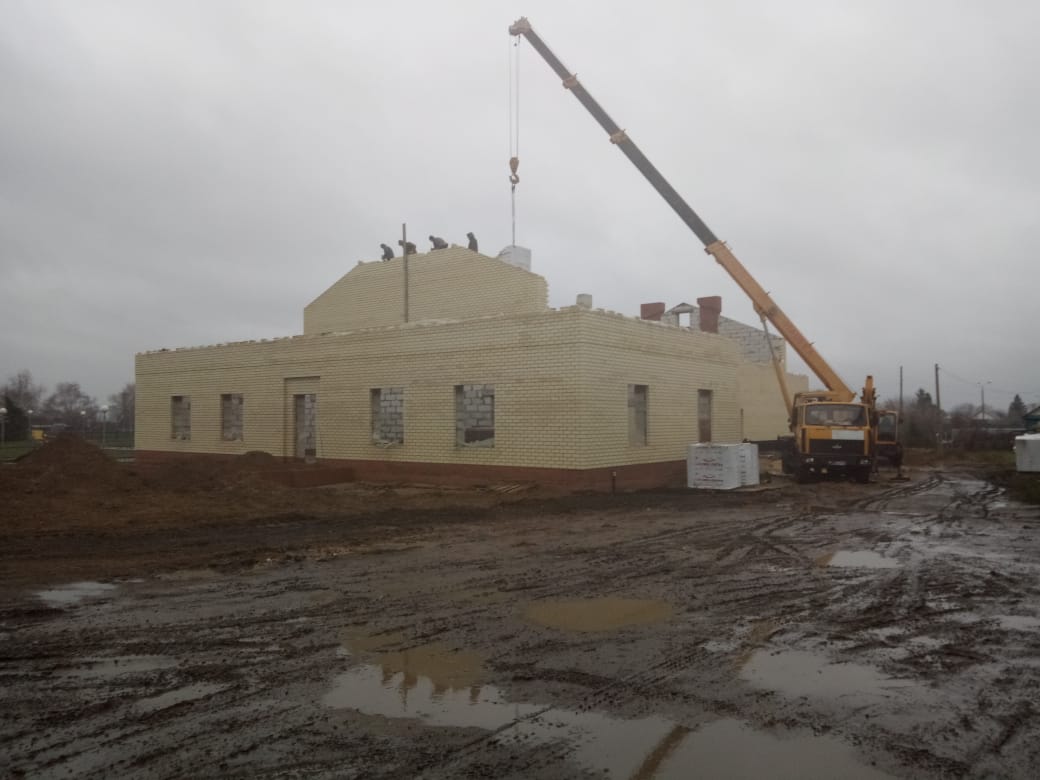 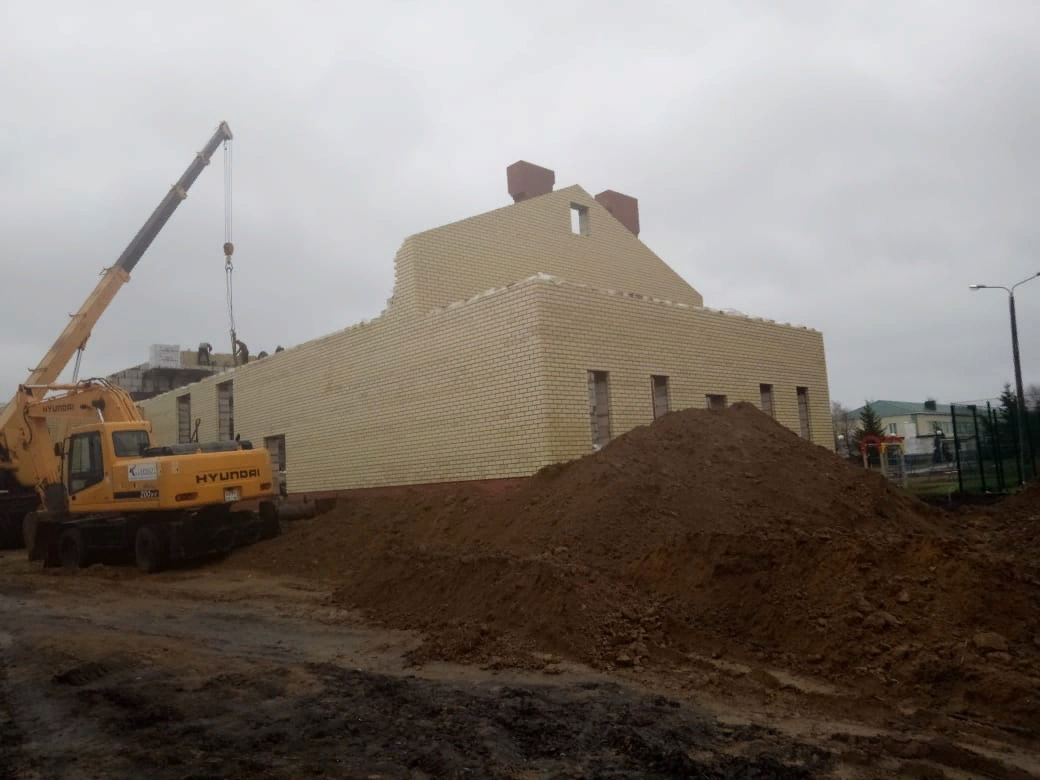 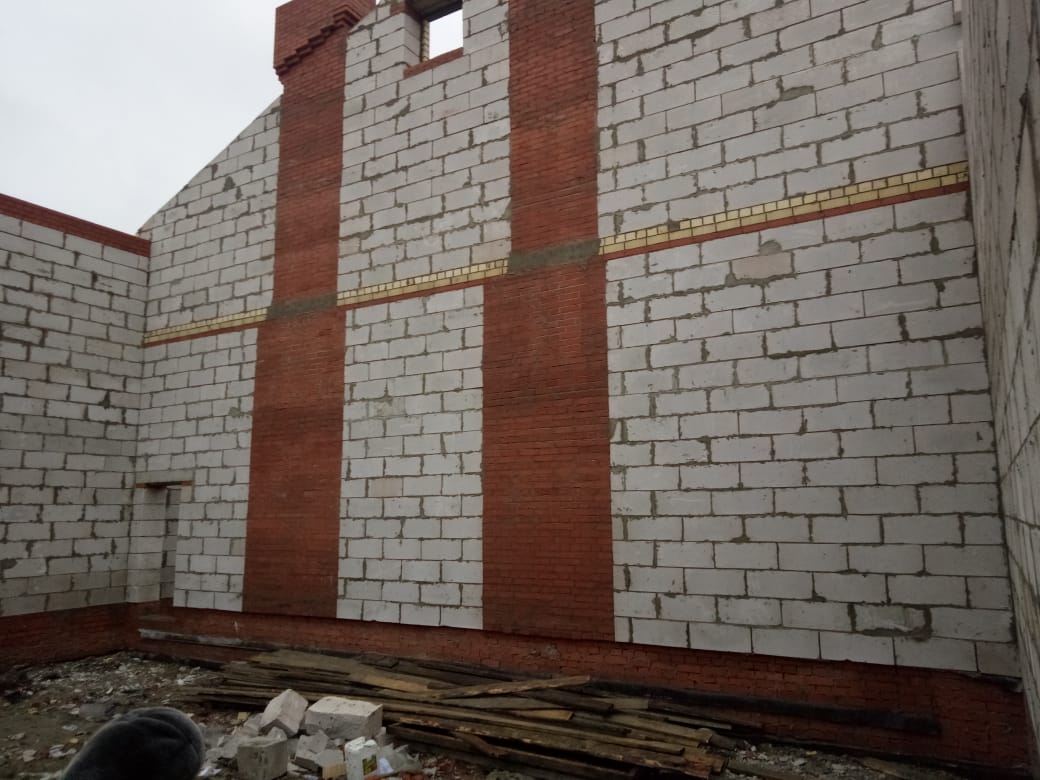 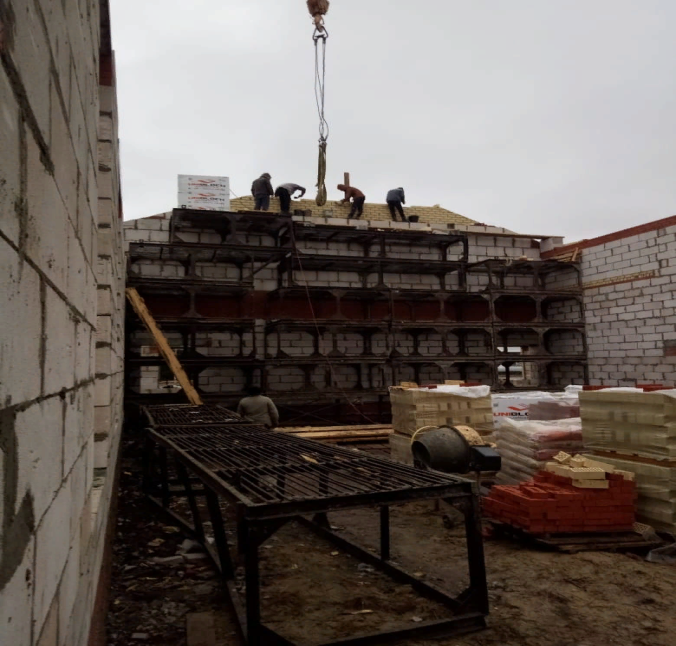 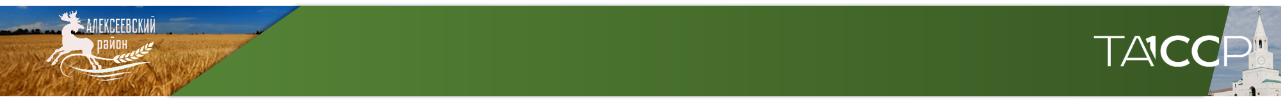 Национальный проект
«Культура/ Культурная среда»
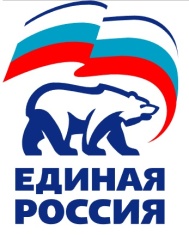 СДК в с. Войкино
Было 08.11.2019
Стало 15.11.2019
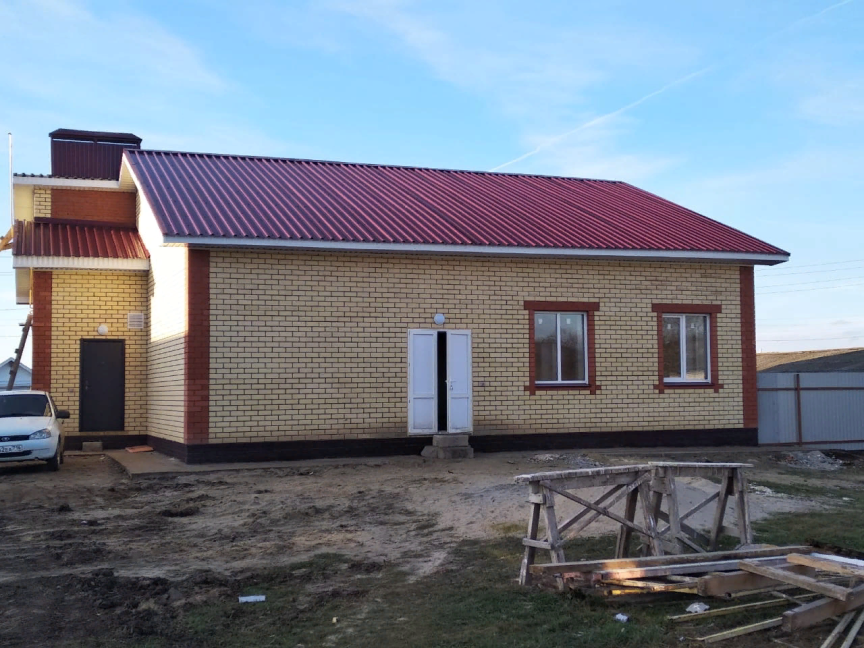 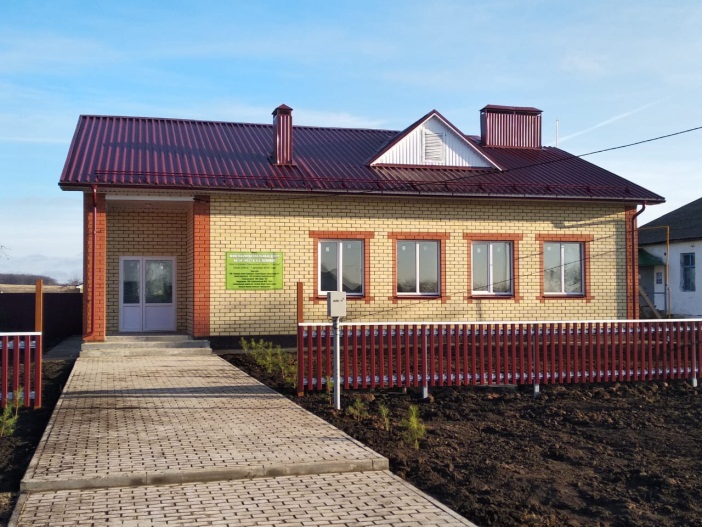 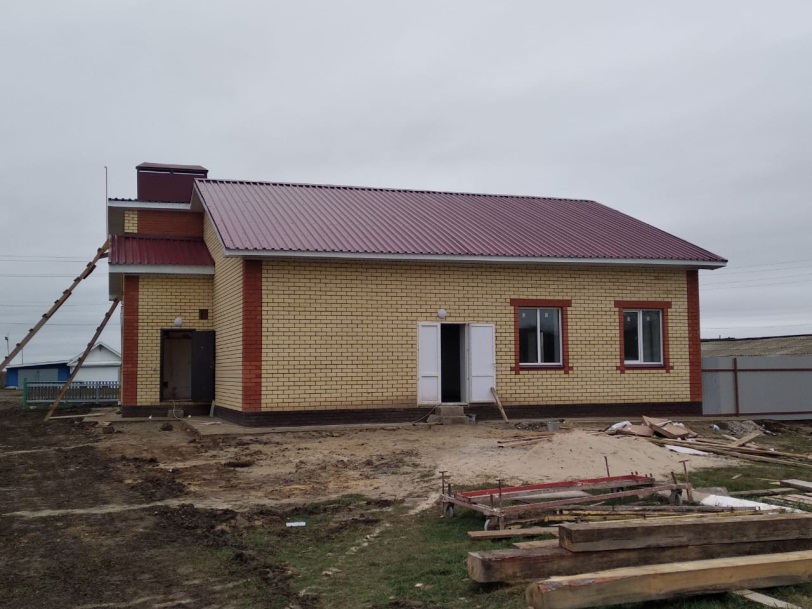 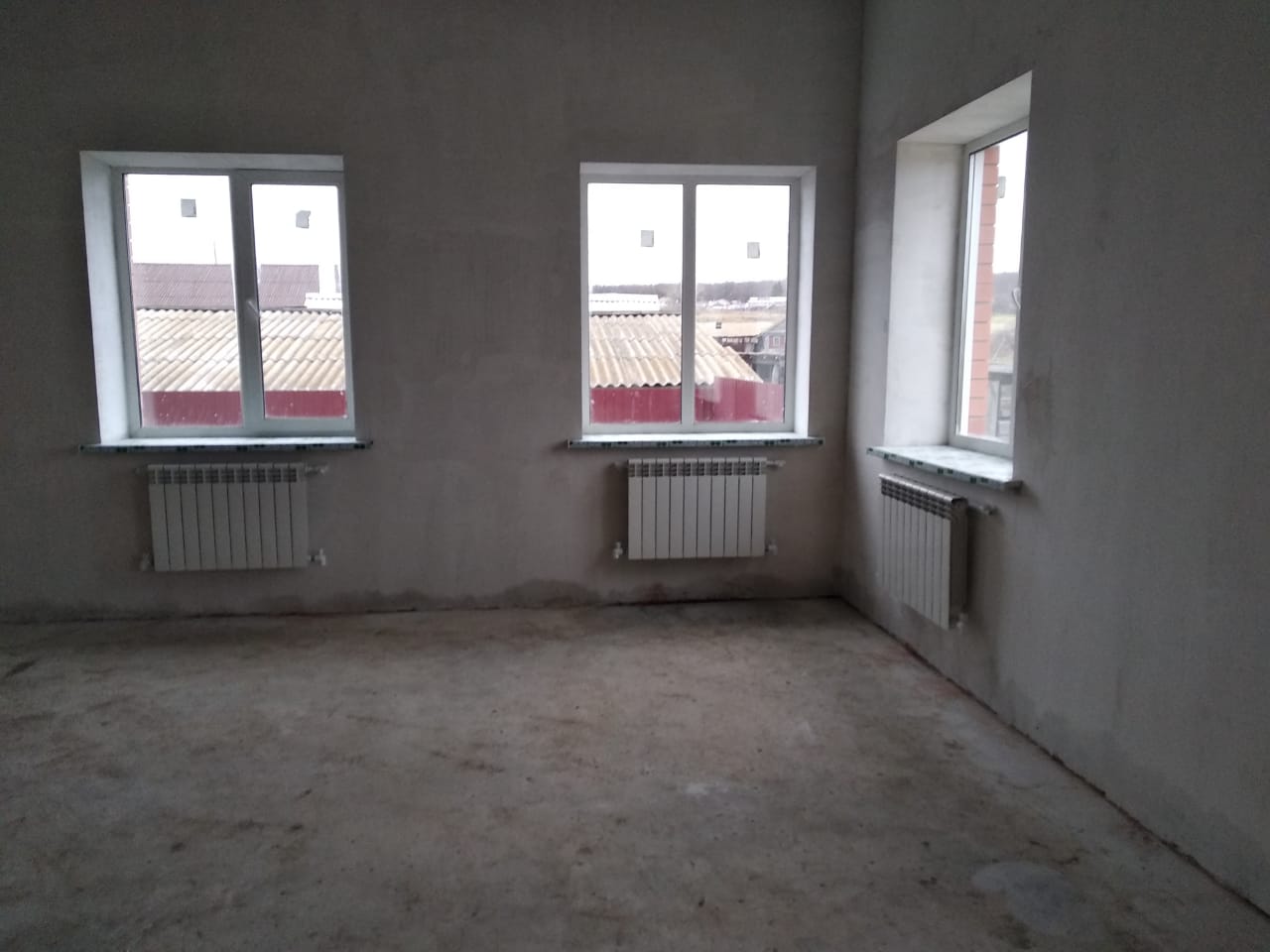 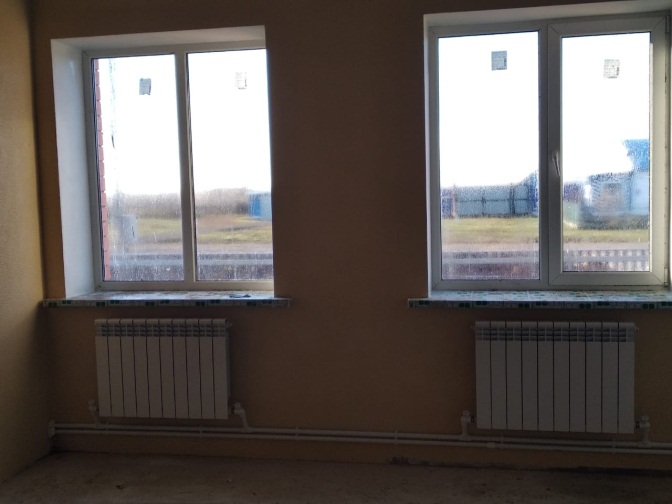 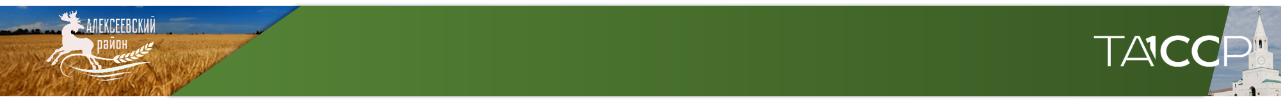 Национальный проект
«Культура/ Культурная среда»
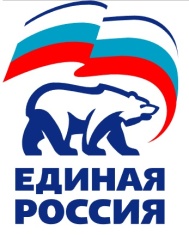 МФЦ с.Куркуль
Было 08.11.2019
Стало 15.11.2019
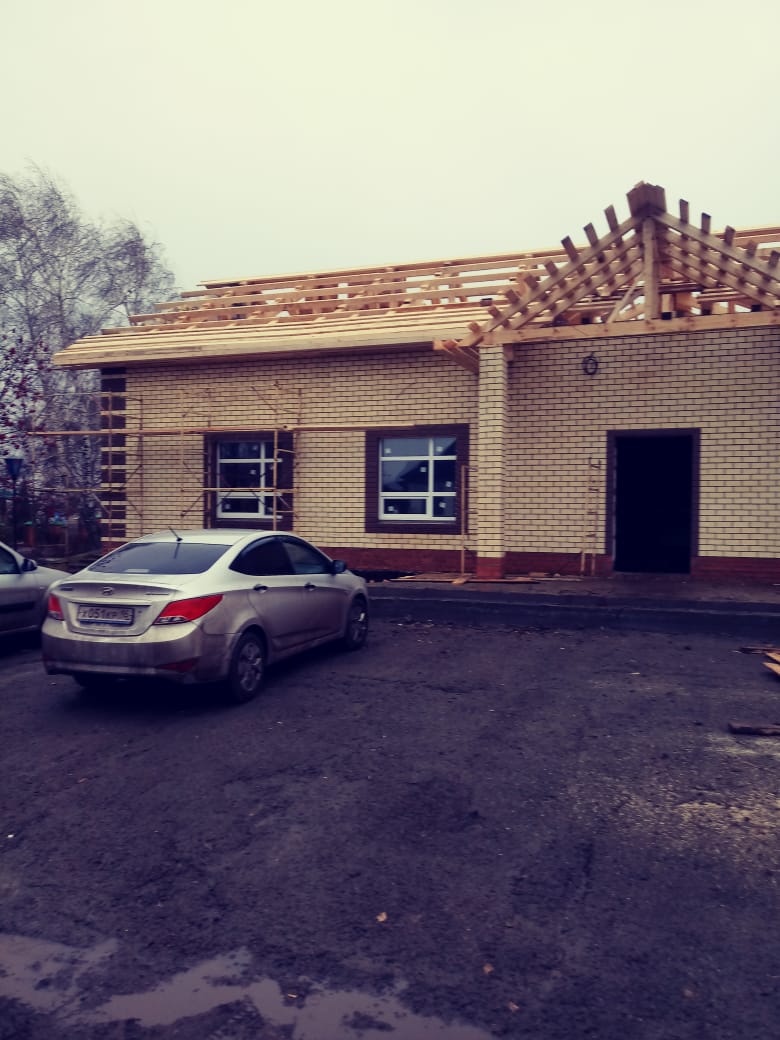 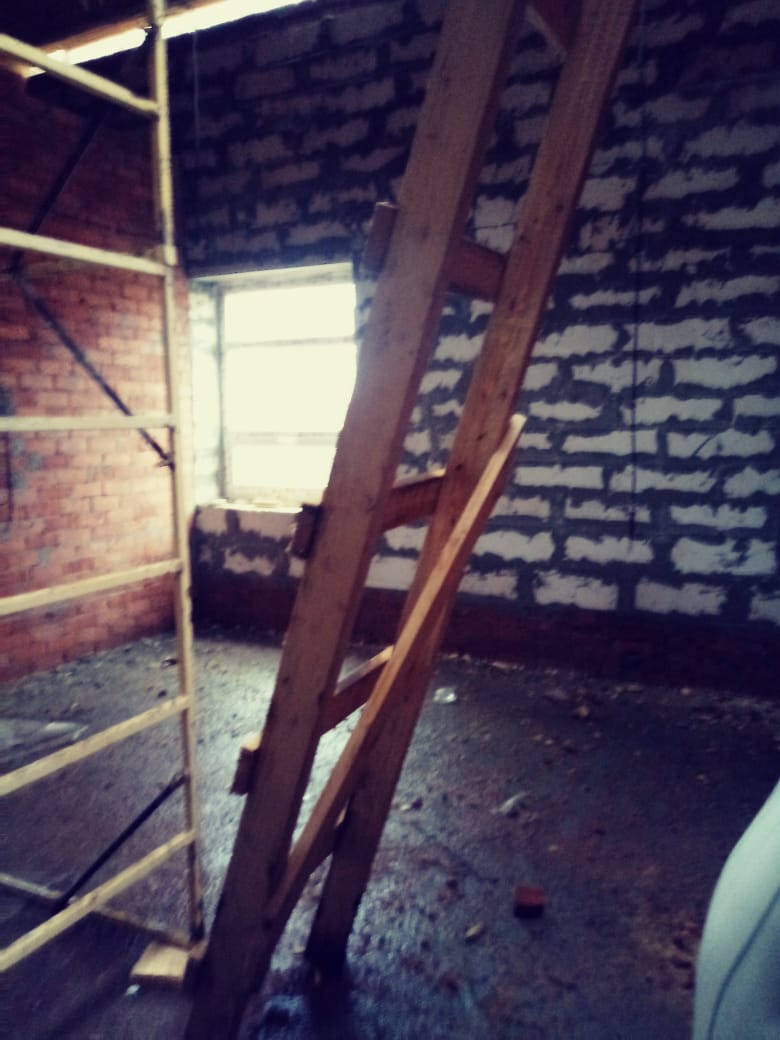 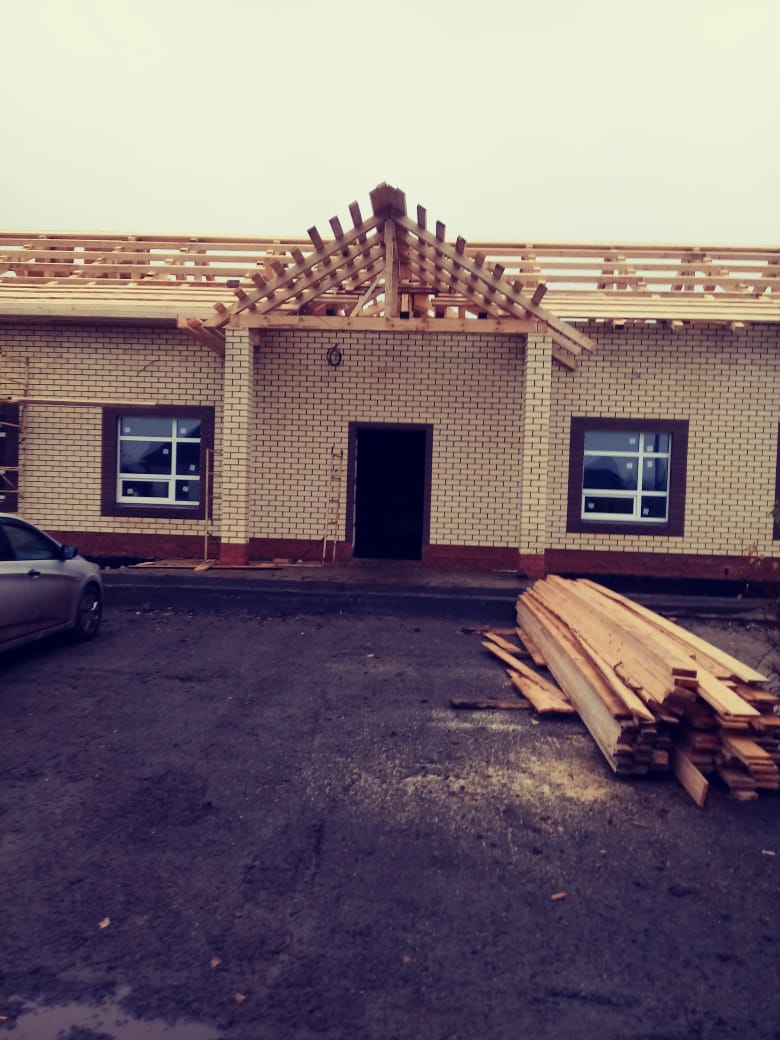 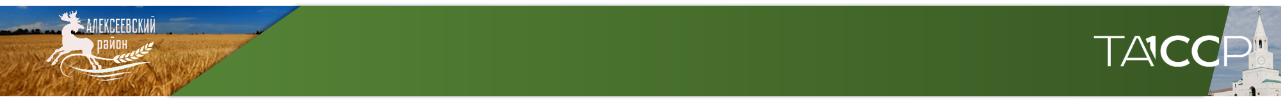 Национальный проект
«Экология»
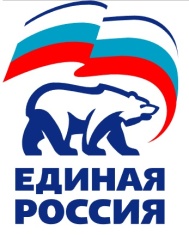 Строительство очистных сооружений в п.г.т. Алексеевское
Стало 15.11.2019
Было 08.11.2019
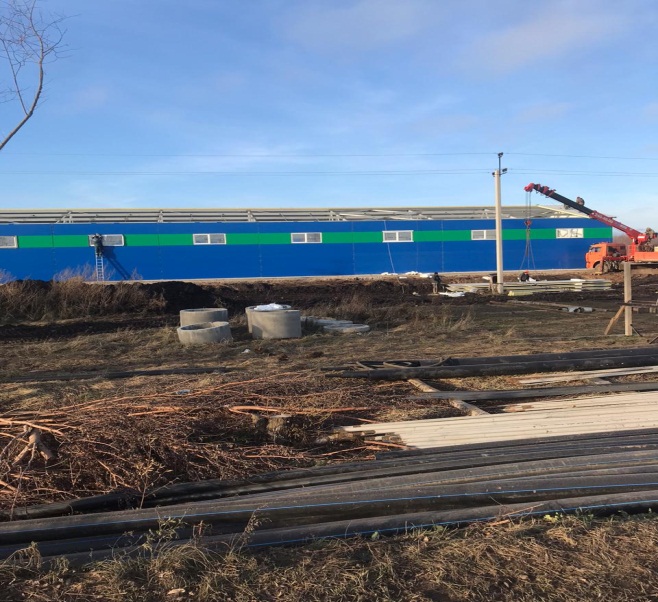 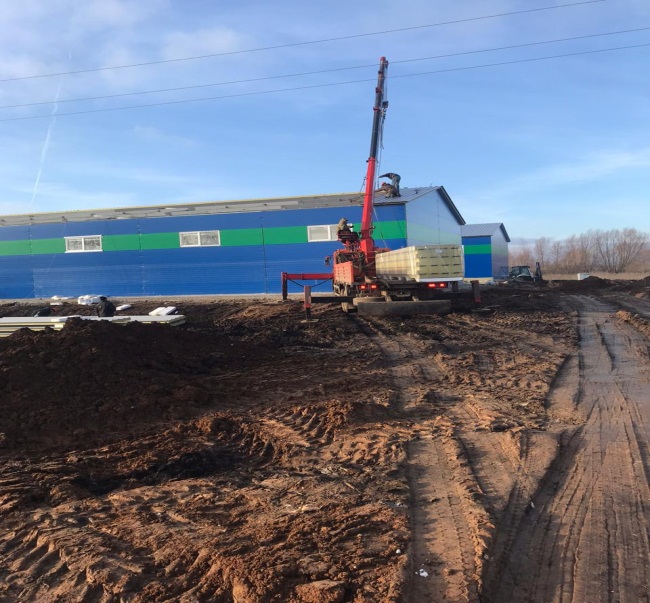 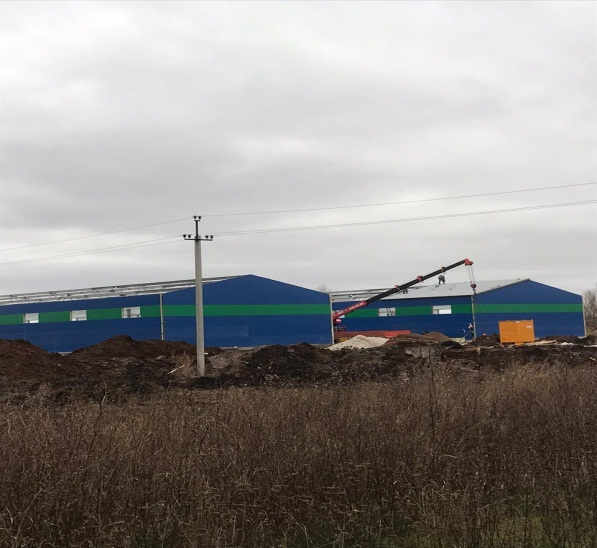 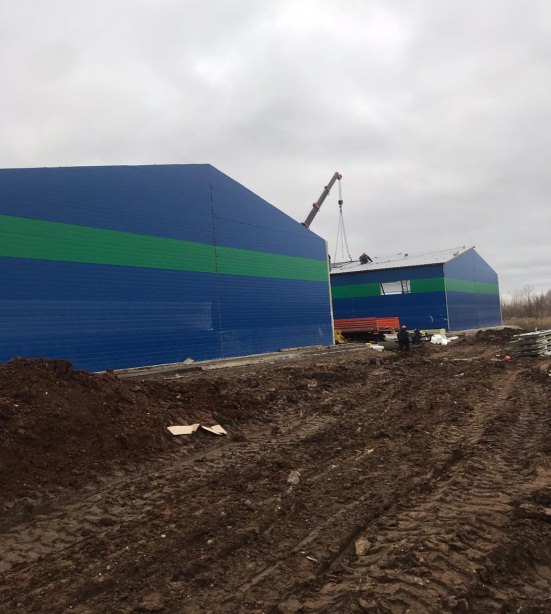 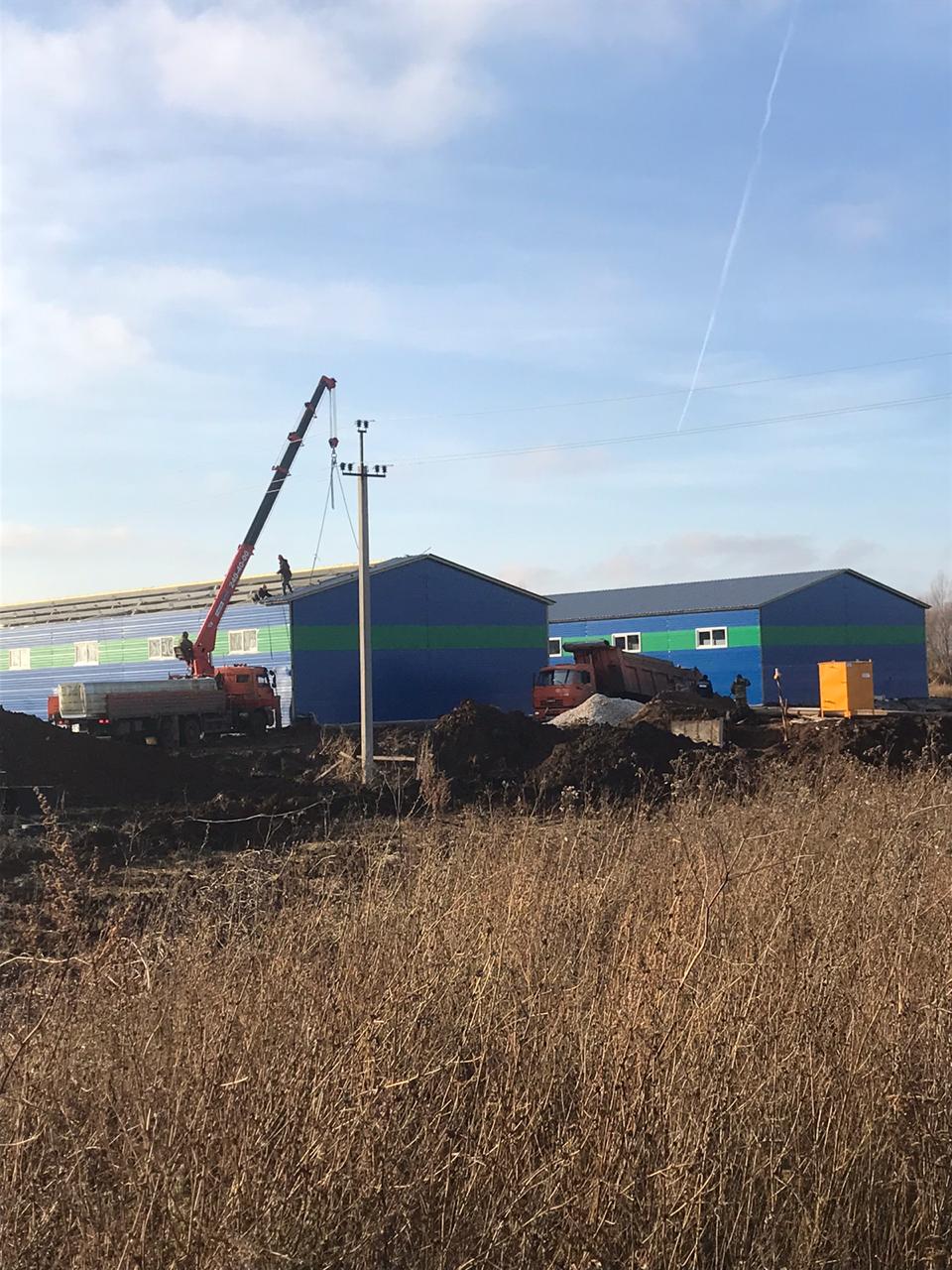 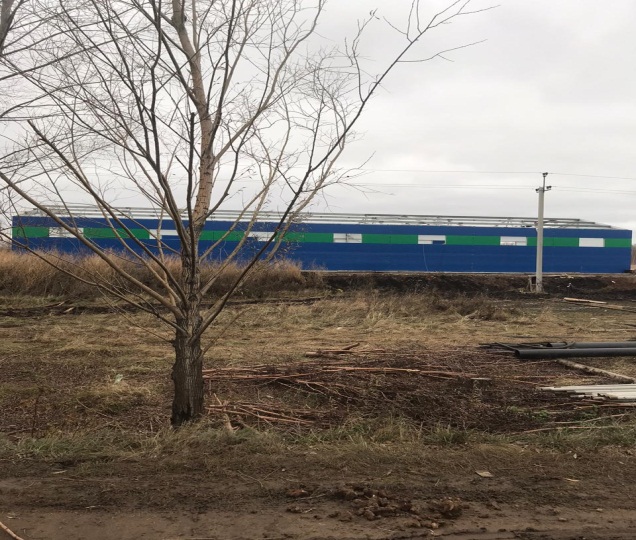